NATIONAL
TOYS
BLUE   FLOWER  

KINDERGARTEN

    BUCHAREST

    R O M A N I A
THE    
     WORLD
AROUND
HERE IS WHAT  YOU NEED:

Pieces of textile materials
Some wool for  the puppet hair
Googly eyes
Several wooden spoon
Glue
Markers
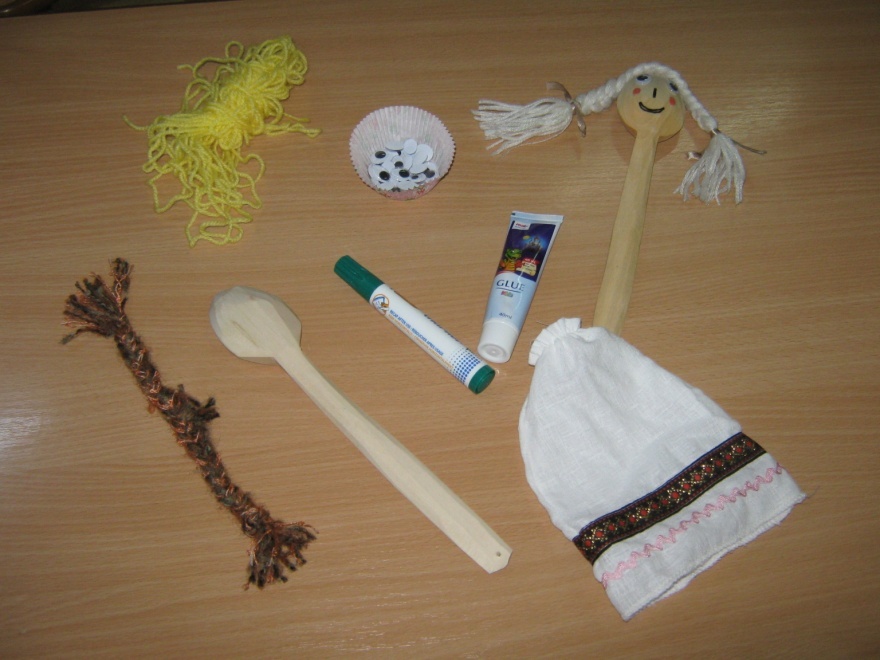 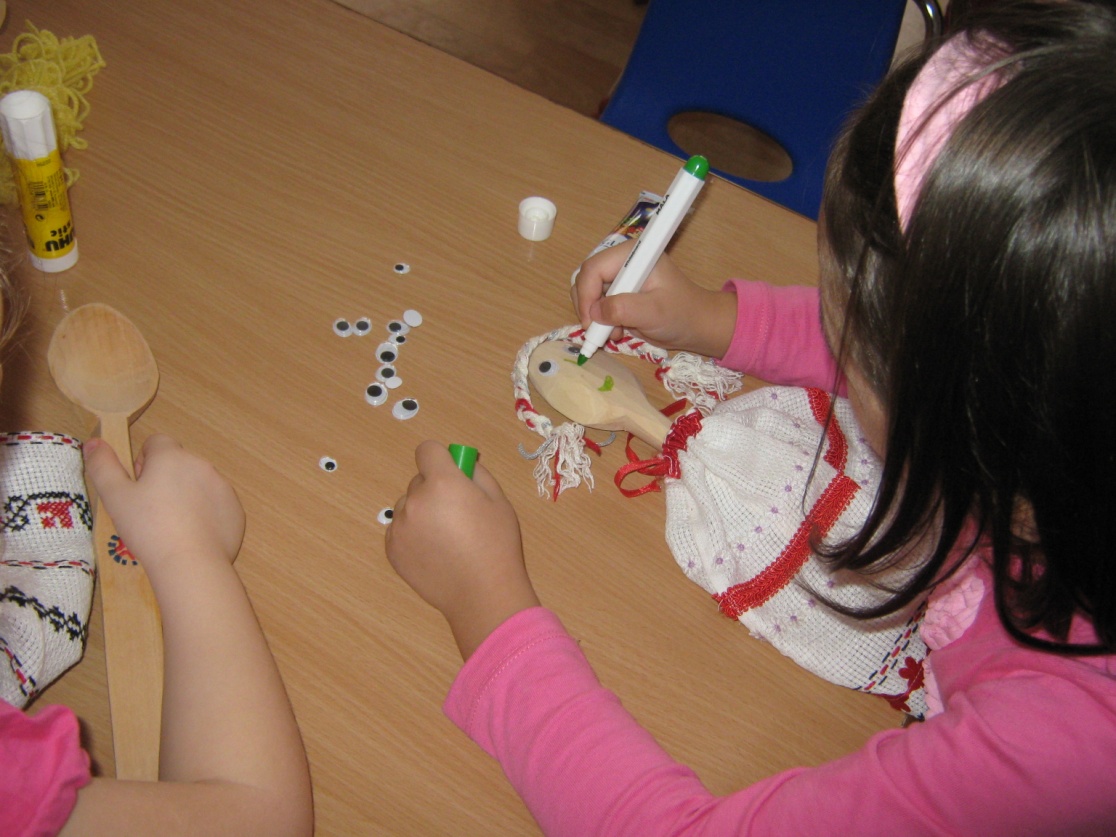 After you glue  the eyes and the hair of the puppet you draw her mouth, her chick and her nose.
Then you attach her dress made from old pieces of textile materials which it will be wrapped around the “neck” of the puppet with an elastic string.
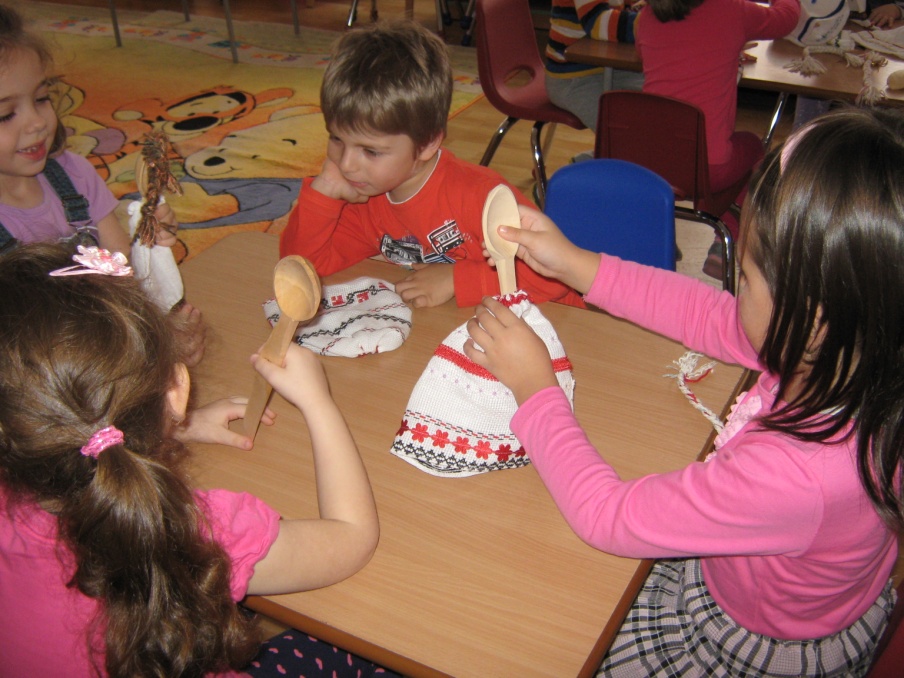 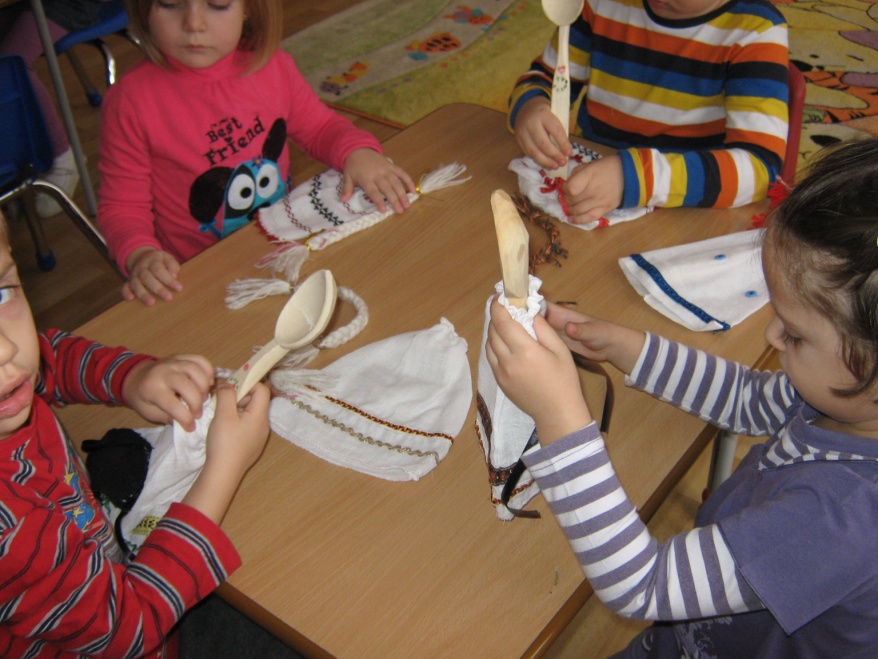 In the end our toys looks like this….

    What it’s important to specify is that our dresses that our puppets wear are made of  materials which immitates our Romanian traditional sewn blouses  and our girls folk costumes.
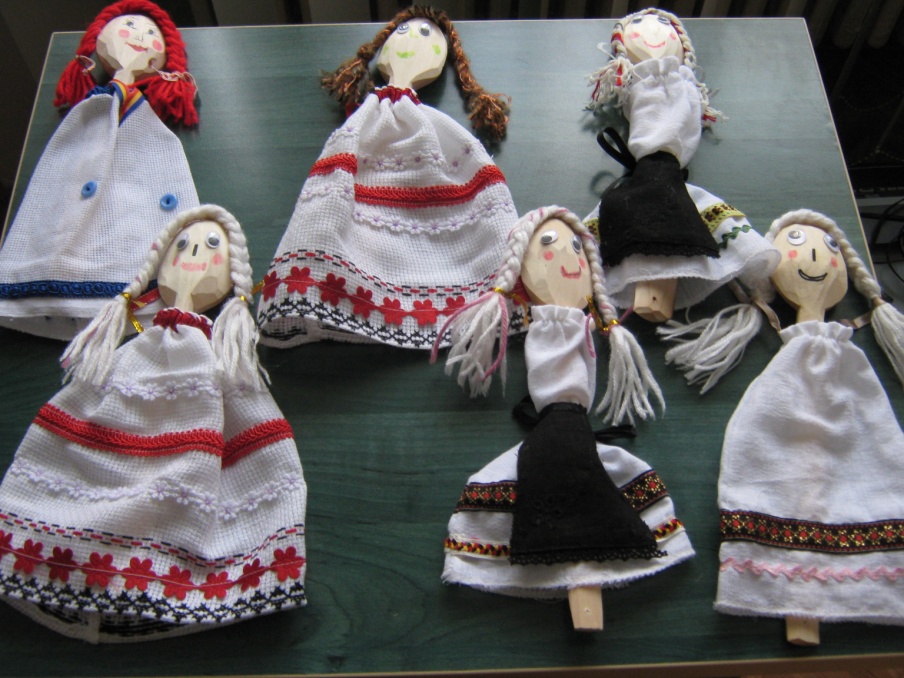 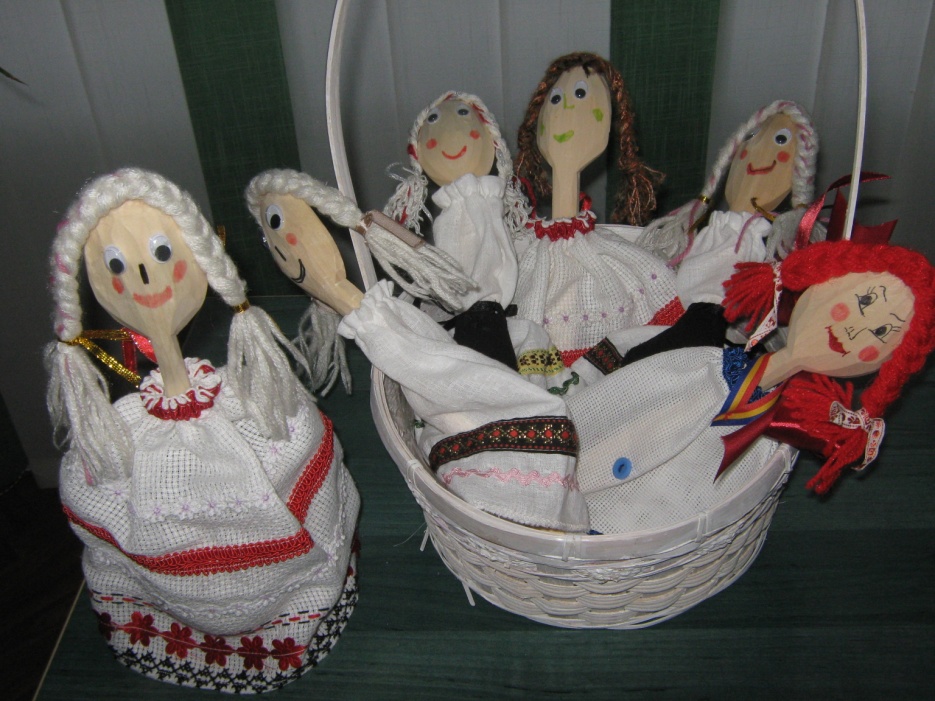 WE HOPE 
YOU’LL ENJOY AND 
         FIND THEM USEFULL !